Grundlagen des Urheber- und Leistungsschutzrechts, des Persönlichkeitsrecht, OER und den Datenschutz betreffende Rechtsthemen
Mit welchen Rechtsgebieten haben wir zu tun?
Persönlichkeitsrechte nach GG
Urheber- und Leistungsschutzrechte nach UrHG
Jugendschutzgesetz, Bundeskinderschutzgesetz
Datenschutzgesetz
(Landes-)Presserecht, Verwaltungsrecht
Creative Commons und OER
GG Art. 1 und 2 (auch in Art. 8 Menschenrechtskonvention)
Artikel 2 GG: Unverletzlichkeit(1) Jeder hat das Recht auf die freie Entfaltung seiner Persönlichkeit, soweit er nicht die Rechte anderer verletzt und nicht gegen die verfassungsmäßige Ordnung oder das Sittengesetz verstößt.(2) Jeder hat das Recht auf Leben und körperliche Unversehrtheit. Die Freiheit der Person ist unverletzlich. In diese Rechte darf nur auf Grund eines Gesetzes eingegriffen werden.
Urheber- und Leistungsschutz
Werk
Urheber
Vervielfältigung, Veröffentlichung
Nutzungsrechte
Schranken
Bildung und Forschung
selber wieder mit Schranken
Zitat
Privat-Kopie
In Schule und Hochschule
§ 52a Öffentliche Zugänglichmachung für Unterricht und Forschung>>aufgehoben, jetzt: § 60a ff.
KunstUrhG § 22
§ 22 Bildnisse dürfen nur mit Einwilligung des Abgebildeten verbreitet oder öffentlich zur Schau gestellt werden. Die Einwilligung gilt im Zweifel als erteilt, wenn der Abgebildete dafür, daß er sich abbilden ließ, eine Entlohnung erhielt. Nach dem Tode des Abgebildeten bedarf es bis zum Ablaufe von 10 Jahren der Einwilligung der Angehörigen des Abgebildeten. Angehörige im Sinne dieses Gesetzes sind der überlebende Ehegatte oder Lebenspartner und die Kinder des Abgebildeten und, wenn weder ein Ehegatte oder Lebenspartner noch Kinder vorhanden sind, die Eltern des Abgebildeten.
Bildrechte
§ 23 
(1) Ohne die nach § 22 erforderliche Einwilligung dürfen verbreitet und zur Schau gestellt werden:
1. Bildnisse aus dem Bereiche der Zeitgeschichte;
2. Bilder, auf denen die Personen nur als Beiwerk neben einer Landschaft oder sonstigen Örtlichkeit erscheinen*;
3. Bilder von Versammlungen, Aufzügen und ähnlichen Vorgängen, an denen die dargestellten Personen teilgenommen haben;
4. Bildnisse, die nicht auf Bestellung angefertigt sind, sofern die Verbreitung oder Schaustellung einem höheren Interesse der Kunst dient.
(2) Die Befugnis erstreckt sich jedoch nicht auf eine Verbreitung und Schaustellung, durch die ein berechtigtes Interesse des Abgebildeten oder, falls dieser verstorben ist, seiner Angehörigen verletzt wird.

*Achtung: besondere Fürsorgepflicht für Schülerinnen und Schüler!
Konkret:
Grundsätzlich gilt: Fast alles, was im Web veröffentlicht wird, ist urheberrechtlich geschützt.
Die weit verbreitete Auffassung, dass alles, was ohnehin online verfügbar ist, auch an anderer Stelle verfügbar gemacht werden darf, ist ein Irrglaube! Auch spielt es keine Rolle, ob man eine „gewerbliche“ oder „nicht-gewerbliche“ Website betreibt. Allein durch die Veröffentlichung droht eine Abmahnung!
Impressumspflicht!
Störerhaftung auch bei rechtswidrigen Kommentaren!
Teilen heißt oft, Urheberrecht verletzen, daher sollte es eine Policy geben, die regelt, wie und nach welcher Prüfung, wer etwas, wo, mit wessen Wissen, veröffentlicht bzw. teilt!
Netzwerkdurchsetzungsgesetz
Eine Lösung - Open Educational Ressources!
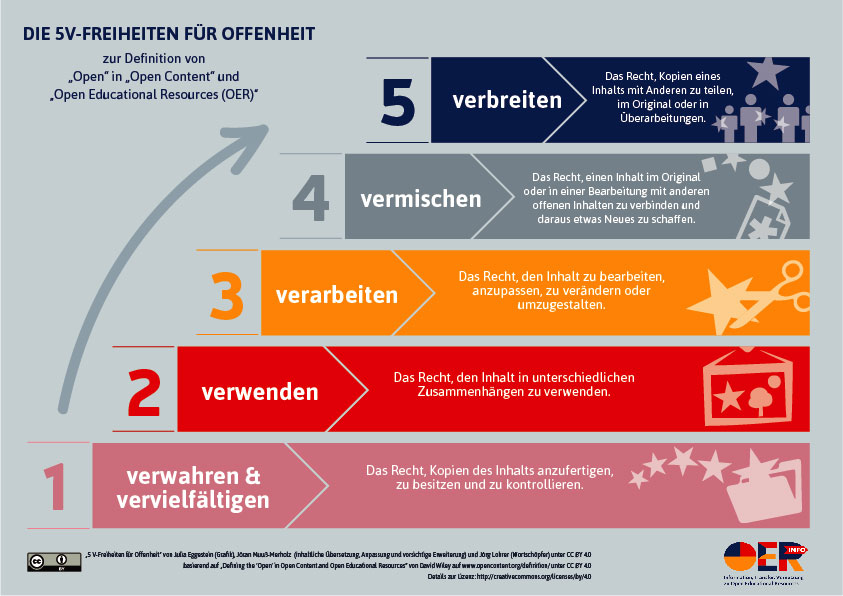 CC-Lizenzen
Die Creative Commons Lizenzen: aus „Alle Rechte vorbehalten“ wir „einige Rechte vorbehalten“

CC-BY
CC-BY-SA
CC-0

ND und NC
Datenschutzgesetze
Datenvermeidung und Datensparsamkeit
Zulässigkeit der Datenerhebung
Datengeheimnis
Datensicherheit
Rechte der/ des Betroffenen
Verfahrensverantwortliche
Datenschutzbeauftragte
Pflichten öffentlicher und privater datenverarbeitender Stellen
Behörden und Unternehmen haben zweierlei zu leisten:
Schutz vor dem Missbrauch von Daten.
Schutz von Daten (Datensicherheit) 
„Zweck des Gesetzes ist es, den Einzelnen davor zu schützen, dass er durch den Umgang mit seinen personenbezogenen Daten in seinem Persönlichkeitsrecht beeinträchtigt wird“. (§ 1 Abs. 1 BDSG)
Schutz von Daten
•		Datenvermeidung und Datensparsamkeit. Grundsätzlich sind so wenig personenbezogene Daten wie möglich zu erheben und so schnell wie möglich zu löschen. 
•		Wenn überhaupt, dann sind alle notwendigen, technisch-organisatorischen Maßnahmen zum Schutz zu unternehmen: u.a. Datenverarbeitende Institutionen haben die Pflicht, personenbezogene Daten z.B. durch Verschlüsselung vor dem Zugriff Unbefugter zu sichern und dafür zu sorgen, dass die Verknüpfung mit anderen Daten nur mit unverhältnismäßigem Aufwand möglich ist. Kommt es bei Institutionen, die dem BDSG unterliegen, zu Datenschutzpannen, wie z. B. der Offenlegung von Kunden- und Bankdaten, müssen die Betroffenen informiert werden.
Schutz von Daten
• Pflicht zur Einholung des Einverständnisses – schriftlich (§ 126 BGB) oder in Textform (§ 126b BGB) – des Betroffenen: z.B. AGB;Ohne Mitwirkung des Betroffenen dürfen personenbezogene Daten nur in einigen gesetzlichen Ausnahmefällen erhoben werden und wenn keine schutzwürdigen Interessen verletzt werden. • Zweckbindung: Es dürfen von öffentlichen Stellen nur die Daten verarbeitet werden, die für den konkreten, genannten Zweck, z.B. Steuerzahlungen, notwendig sind. Nach Erfüllung des Zwecks sind die Daten zu löschen. 
Auch private Stellen wie Unternehmen müssen neben dem Einholen des Einverständnisses die Zwecke schon bei der Datenerhebung deutlich machen. 

• Verantwortung bei Datenverarbeitung im Auftrag: z.B. externes Rechenzentrum bleibt die Behörde oder das Unternehmen, dass die Daten erhoben hat, für die Einhaltung des Datenschutzes verantwortlich
Datenschutz ist Grundrecht
Artikel 2 Absatz 1 in Verbindung mit Art. 1 Absatz 1 des Grundgesetzes leitet sich das Recht auf freie Entfaltung der Persönlichkeit, das so genannte allgemeine Persönlichkeitsrecht ab„Freie Entfaltung der Persönlichkeit setzt unter den modernen Bedingungen der Datenverarbeitung den Schutz des Einzelnen gegen unbegrenzte Erhebung, Speicherung, Verwendung und Weitergabe seiner persönlichen Daten voraus. […] Das Grundrecht gewährleistet insoweit die Befugnis des Einzelnen, grundsätzlich selbst über die Preisgabe und Verwendung seiner persönlichen Daten zu bestimmen.“ (BVerfGE 65, 1, 43)
Rechte der Bürger
Transparenz:
Freiwilligkeit:
	•	Recht auf Auskunft:
	•	Recht auf Schadenersatz:
	•	Recht auf Anrufung von Kontrollinstanzen: 
Bei Fällen, die Bundesbehörden oder Telekommunikationsunternehmen betreffen, ist dies die/der Bundesbeauftragte für Datenschutz und Informationsfreiheit. Bei Fällen, die Landes- oder Kommunalbehörden und Unternehmen (nicht-öffentliche Institutionen) betreffen, die ihren Sitz im entsprechenden Bundesland haben, ist dies die/der Landesbeauftragte für den Datenschutz (unterschiedlich in BB und BE!).
Schutz von personenbezogenen Daten
BDSG: personenbezogene Daten als „Einzelangaben über persönliche oder sachliche Verhältnisse einer bestimmten oder bestimmbaren natürlichen Person“ definiert (§ 3 Absatz  1 BDSG). 
z.B. Name, Adresse, Telefonnummer, Geburtsdatum und E-Mail-Adresse sind personenbezogene Daten. Je nach Kontext auch eine Information, die nur durch Verknüpfung mit weiteren Informationen den Bezug auf eine Person eindeutig zulässt. „es unter den Bedingungen der automatischen Datenverarbeitung kein ‚belangloses‘ Datum mehr [gibt]. BVerfG“
Es gibt Schutzstufen (allg. Daten – sensible Daten – hochsensible Daten)
Datenschutz international
Nutzung internationaler (Internet-)Dienste wie den großen Sozialen Netzwerken 
Für den Nutzer ist es unmöglich nachzuvollziehen, wohin sich seine Daten über das Internet verbreiten und wer im entsprechenden Fall verantwortlich ist. 
Daten deutscher Nutzer, sobald sie im Ausland verarbeitet werden, nicht immer deutschem Datenschutzrecht unterliegen. Das deutsche Recht auf anonyme bzw. pseudonyme Nutzung von Kommunikationsdiensten gilt z.B.  für Facebook nicht, da Facebook seinen europäischen Sitz in Dublin hat und die irischen Datenschutzgesetze das genannte Recht nicht einräumen.  Viele Datenschutzfragen und -probleme in Zusammenhang mit dem Internet erst durch juristische Verfahren klären lassen, da die entsprechenden Gesetze (noch) nicht angepasst sind.
Übermittlung von Daten in Länder, die dem europäischen Datenschutzstandard nicht genügen, ist nicht ohne weiteres zulässig (vgl. §§ 4b, 4c BDSG). So muss der Betroffene hierfür sein Einverständnis geben.
United States…..
Datenexport in die USA über Safe Harbor-Abkommen („Sicherer Hafen“) 
unterzeichnende Unternehmen wie Google, dürfen Daten aus Deutschland auch in den USA verarbeiten. Verpflichtung laut Abkommen: sieben Prinzipien des Datenschutzes aber: Überprüfung ist als freiwillige Selbstkontrolle geregelt und Datenschützern zufolge daher nur unzureichend. 
Zusätzlich schränken Rechte, die sich die US-Administrationen im Zuge der Terrorbekämpfung eingeräumt haben, das europäische Datenschutzrecht erheblich ein. Darunter fallen bekannte Maßnahmen wie das SWIFT-Abkommen, das den USA die Verfolgung von Banktransaktionen europäischer Bürger im Ausland ermöglicht oder das PNR-Agreement (Passenger Name Record), das den USA Zugriff auf eine Vielzahl an Daten von Fluggästen erlaubt 
PRISM, FiveEyes……geheimdienstliches Vorgehen verletzt deutsches Datenschutzrecht.
Quellen
https://www.gesetze-im-internet.de/sgb_1/__1.html
Urheberrecht
http://www.dmv-verband.de/wissenspool/rechtliches/landespressegesetze.html
https://www.bgbl.de/xaver/bgbl/text.xav?SID=&tf=xaver.component.Text_0&tocf=&qmf=&hlf=xaver.component.Hitlist_0&bk=bgbl&start=%2F%2F*%5B%40node_id%3D%27177840%27%5D&skin=pdf&tlevel=-2&nohist=1
https://www.gesetze-im-internet.de/bdsg_1990/BJNR029550990.html#BJNR029550990BJNG000201301
http://www.klicksafe.de/themen/rechtsfragen-im-netz/irights/urheberrecht-fuer-lernende-haeufige-fragen-und-antworten/
http://www.klicksafe.de/themen/rechtsfragen-im-netz/irights/inhalte-auf-facebook-veroeffentlichen/teil-2-urheberrecht-fremde-inhalte-hochladen-und-posten/
http://www.klicksafe.de/themen/rechtsfragen-im-netz/irights/schutz-vor-abmahnungen/
https://www.gesetze-im-internet.de/bdsg_1990/
http://de.creativecommons.org/was-ist-cc/

                                  Grundlagen Urheber- und Leistungsschutzrecht, Persönlichkeitsrecht, OER und den Datenschutz betreffende Rechtsthemen von Henry Frey und Martin Nestler für OSM@BB/LISUM ist lizenziert unter einer Creative Commons Namensnennung - Weitergabe unter gleichen Bedingungen 4.0 Deutschland Lizenz unter Verwendung des Materials: Datenschutz: Rechtliche Grundlagen von Cathrin Bengesser, Landesmedienzentrum BW, veröffentlicht unter CC BY- SA 2.0 DE; verfügbar unter: https://www.lmz-bw.de/datenschutz-rechtliche-grundlagen.html und der Grafik„5 V-Freiheiten für Offenheit“ von Julia Eggestein (Grafik), Jöran Muuß-Merholz (inhaltliche Übersetzung, Anpassung und vorsichtige Erweiterung) und Jörg Lohrer (Wortschöpfer) unter CC BY 4.0 basierend auf „Defining the ‘Open’ in Open Content and Open Educational Resources“ von David Wiley auf CC BY 4.0., verfügbar unter: https://open-educational-resources.de/5rs-auf-deutsch/; Logos sind von den Creative Commons Lizenzen ausgenommen und dürfen nicht weiterverwendet werden!
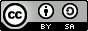 Erklärung:
Alle Inhalte und Gesetzeslagen wurden nach bestem Wissen und sorgfältig zusammengestellt und recherchiert. Sie stellen weder eine Rechtsberatung noch eine Haftungsübernahme dar! Ausdrücklich daher nochmal der Hinweis, daß diese Informationen nicht von uns erstellt sind, sondern lediglich für einen fachlichen Austausch zu Fragen der Anwendung von Medienrecht zusammengestellt wurden. Wir erheben weder den Anspruch auf Vollständigkeit, noch auf Richtigkeit, noch übernehmen wir irgendeine Form der Haftung. Wir  erklären, daß wir keine Juristen sind und dies nie behauptet haben. Für die verlinkten Seiten und deren Inhalte sind ausschließlich deren Betreiber verantwortlich und haftbar. Ludwigsfelde, 01.03.2018 Die Autoren
Vielen Dank für Ihre Aufmerksamkeit! Kontakt:Henry FreyeTel: 03378 209 330E-Mail: henry.freye@lisum.berlin-brandenburg.de
www.lisum.berlin-brandenburg.de